Saludos (Greetings)¿Cómo saludar a alguien? (how to greet someone?)
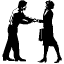 Y algunas reglas básicas del español (some basic rules of Spanish)
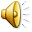 Hay varias maneras en que se puede saludar a alguien en español.
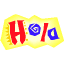 Estas frases son comunes: 


Hola.  – Hello.
¿Qué pasa?  - “What’s going on?”  “What’s up?”
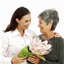 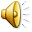 Algunos saludos corresponden al tiempo del día.
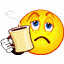 Por ejemplo: 
Buenos días.                           (Good morning)
Buenas tardes.                         (Good afternoon) 
Buenas noches.                       (Good evening/Good night)
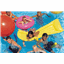 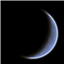 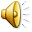 Para preguntarle a alguien cómo está:
¿Cómo estás? (Informal, singular – “tú”)

¿Cómo está? (Formal, singular – “usted”) 

¿Cómo están? (Plural – “ustedes”) 
All these questions have the same translation in english:  How are you?  (In english, there’s no distinction between singular and plural or between formal and informal in reference to the second person - “you”.) 
¿Cómo te va? ¿Cómo le va? – How’s it going?
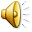 Práctica:
What would be the most appropriate phrase in the following cases? 
Juan quiere saludar a sus tres primos (cousins), con quienes se encuentra en una fiesta.  Es casi la medianoche (midnight). 

¡Buenas tardes!  ¿Cómo están? 

Hola.  ¿Cómo están?  

¡Buenas noches!  ¿Cómo estás?
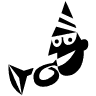 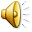 La respuesta:
Juan quiere saludar a sus tres primos, con quienes se encuentra en una fiesta.  Es casi la medianoche. 
 ¡Buenas tardes!  ¿Cómo están?
 Hola.  ¿Cómo están?  
 ¡Buenas noches!  ¿Cómo estás?
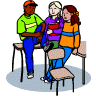 Entre estas opciones, la segunda es la mejor.  
  Since is midnight, he should not say “Buenas tardes”.
 Although Juan can say “Buenas noches” instead of “Hola”, he cannot use the singular “estás”. 
Juan  is asking three people, that’s why he needs to use the plural (“están”).
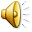 Práctica:
¿Cuál opción sería más apropiada? 

Jennifer goes to the market (mercado) very early.  There, she meets with Señora López, la abuela (grandma) de su amiga.  Ella debe decir: 

Buenas tardes, Señora López.  ¿Qué pasa?
Buenos días, Señora López.  ¿Cómo estás?	 
Buenos días, Señora López.  ¿Cómo está?
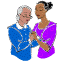 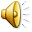 La respuesta:
Jennifer viene al mercado muy temprano.  Aquí, se encuentra con Señora López, la abuela de una amiga.  Ella debe decir: 
Buenas tardes, Señora López.  ¿Qué pasa?
Buenos días, Señora López.  ¿Cómo estás?	 
Buenos días, Señora López.  ¿Cómo está?
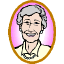 Buenos días, Señora López.  ¿Cómo está?
Si no conoce muy bien a la señora, el tercer saludo es preferible.  

 - Es muy temprano, y por eso, debe decir “Buenos días” en vez de “Buenas tardes”.
 
- Para mostrar respeto, debe decir “¿Cómo está?” en vez de “¿Cómo estás?”
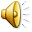 Respondiendo a la pregunta “¿Cómo estás?”
Algunas respuestas posibles:

Estoy bien. 

Bien.  
Esto es una manera abreviada de decir, “Estoy bien”.  
In this case, it’s not necessary to use the verb in the conversation, since it is provided by the context.
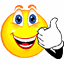 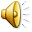 Respondiendo a la pregunta “¿Cómo estás?”
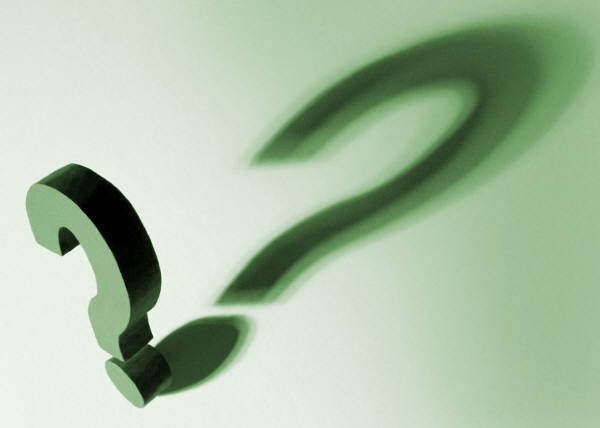 (Estoy) mal. 

(Estoy) regular. (or “más o menos”) 

(Estoy) cansado/a.
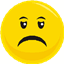 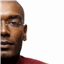 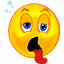 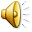 Respondiendo a la pregunta “¿Cómo estás?”
Aunque hay excepciones, pueden usar muchos adjetivos así. 
Estoy ocupado/a. 
Estoy preocupado/a.
(In these cases, the gender of the adjetive must be the same as of the person talking.) 
Aviso: Sometimes is necessary to use another verb and another gramatical structure.  We’ll learn that later.
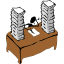 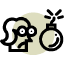 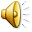 Para responder con la misma pregunta:
Se puede usar la misma pregunta, o puedes usar una forma abreviada.  Por ejemplo:

¿Cómo estás (tú)? 
O, también se dice: 
Mal. Y tú, ¿cómo estás? / Mal. ¿Y tú? 
Informal, singular – “tú”

¿Cómo está (usted)?
Bien. Y usted, ¿cómo está?/ Bien. ¿Y usted? 
Formal, singular – “usted”

¿Cómo están (ustedes)?  
¿Y ustedes, cómo están?  ¿Y ustedes?  
Plural - “ustedes”
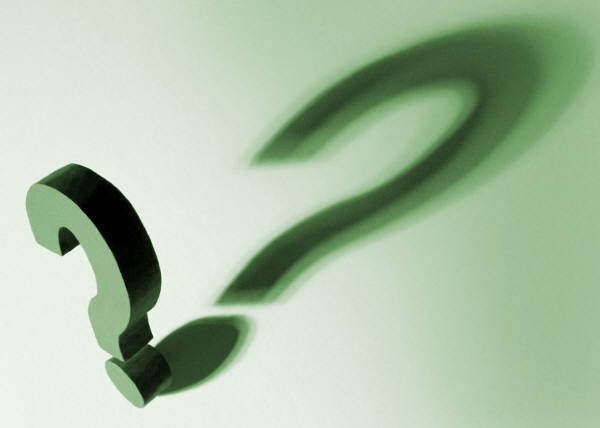 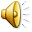